«Люби и знай свой край!»
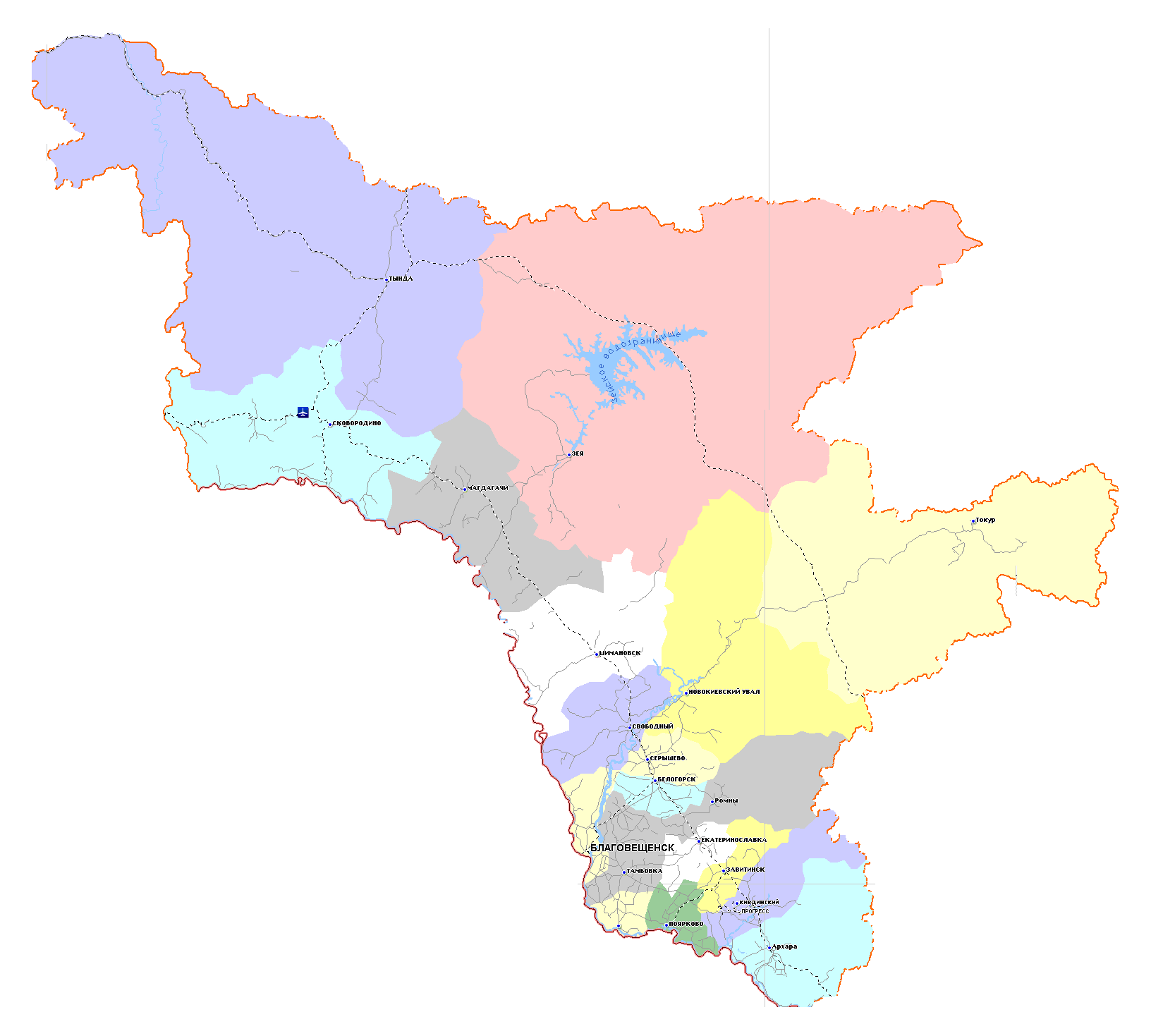 Первая столица Приамурья: 
a)	Сковородино;
b)	Албазино;
c)	Тында;
d)	Благовещенск.
2.	В каком городе находится Чудотворная икона Албазинской Божьей Матери:
a)	Белогорск;
b)	Албазино;
c)	Шимановск;
d)	Благовещенск.
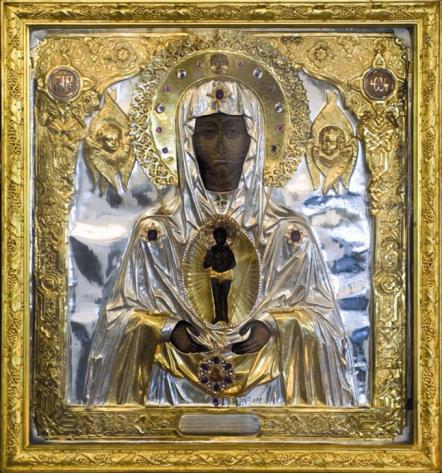 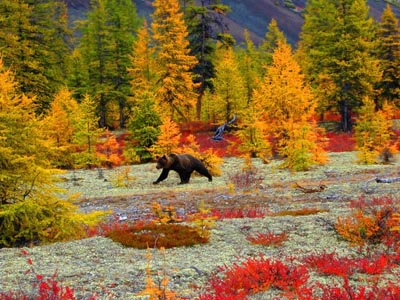 Враждующие соседи амурчан в 17 веке:

a)	Китайцы;
b)	Корейцы;
c)	Маньчжуры;
d)	Монголы.
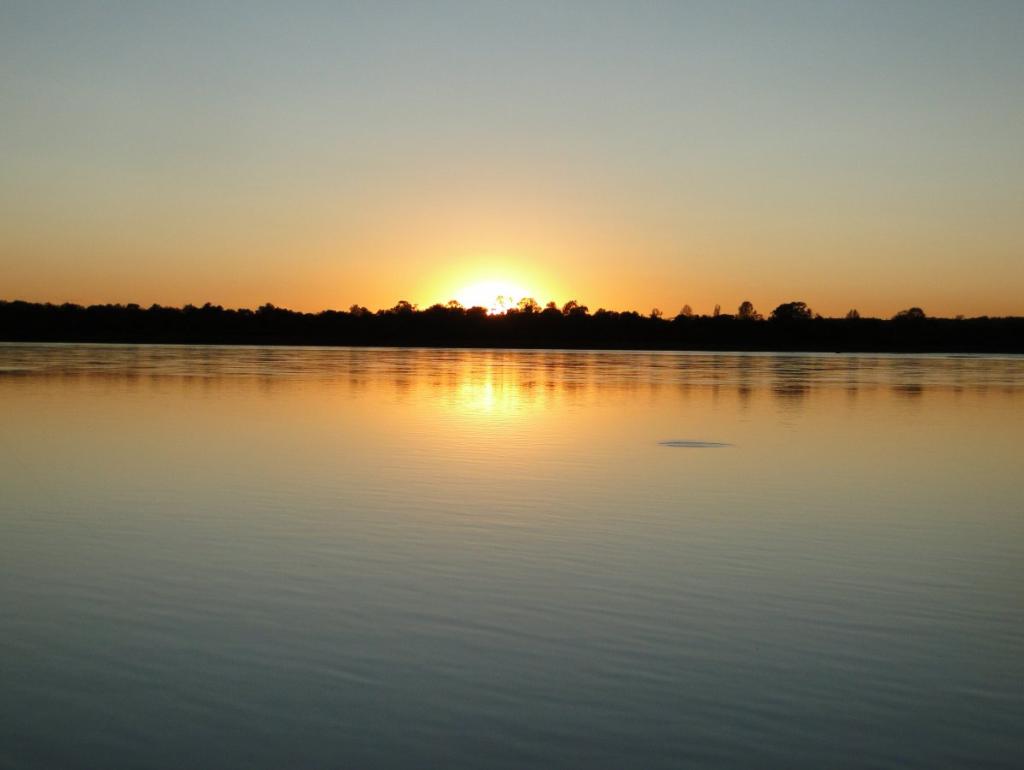 О какой реке Муравьев говорил: 
     «Достояние России»:
a)	Зея;
b)	Тында;
c)	Амур;
d)	Бурея.
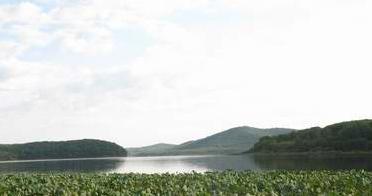 Гордость Амурской области - Цветок Богов:

a)	Ромашка;
b)	Лотос Комарова;
c)	Тигровая Лилия;  
d)	Лотос Крапивина.
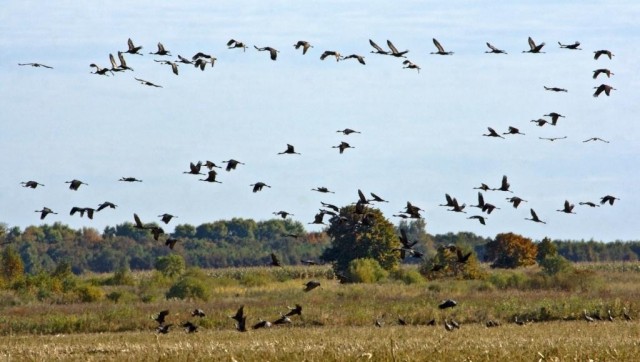 6.	Столица журавлиного царства:
a)	Хинганский заповедник;
b)	Амурский заповедник;
c)	Китайский заповедник;
d)	Маньчжурский заповедник.
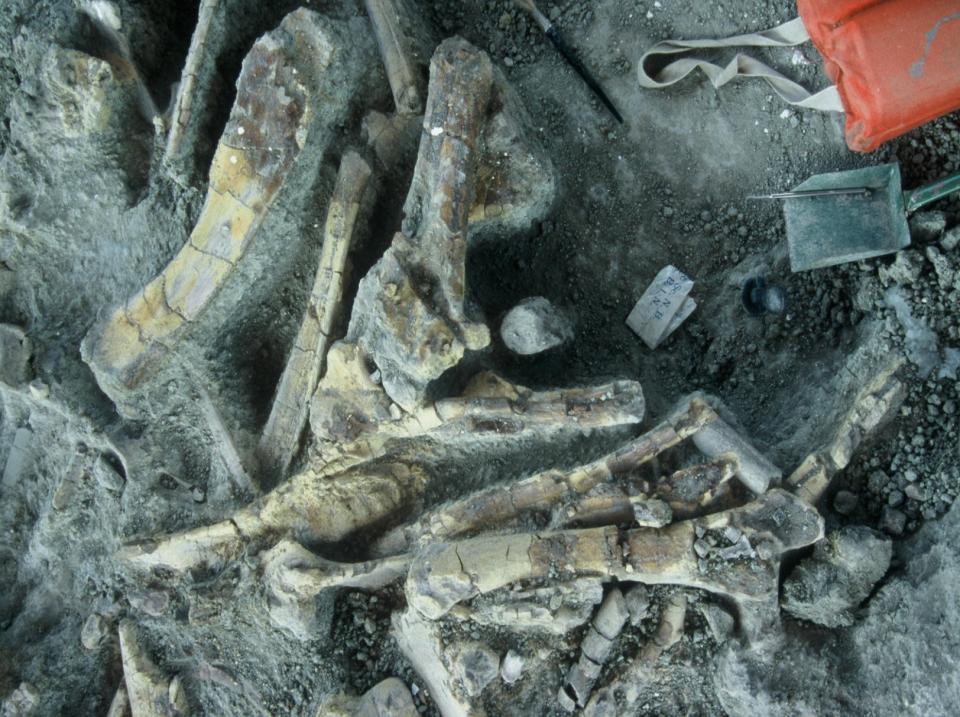 7.	Останки какого древнего животного обнаружены                         в Амурской области:
a)	Птеродактиль;
b)	Броненосец;
c)	Саблезубый тигр;
d)	Динозавр.
8.	Добыча какого полезного ископаемого занимает первое место                                         в Амурской области:
a)	Нефть;
b)	Газ;
c)	Уголь;
d)	Золото.
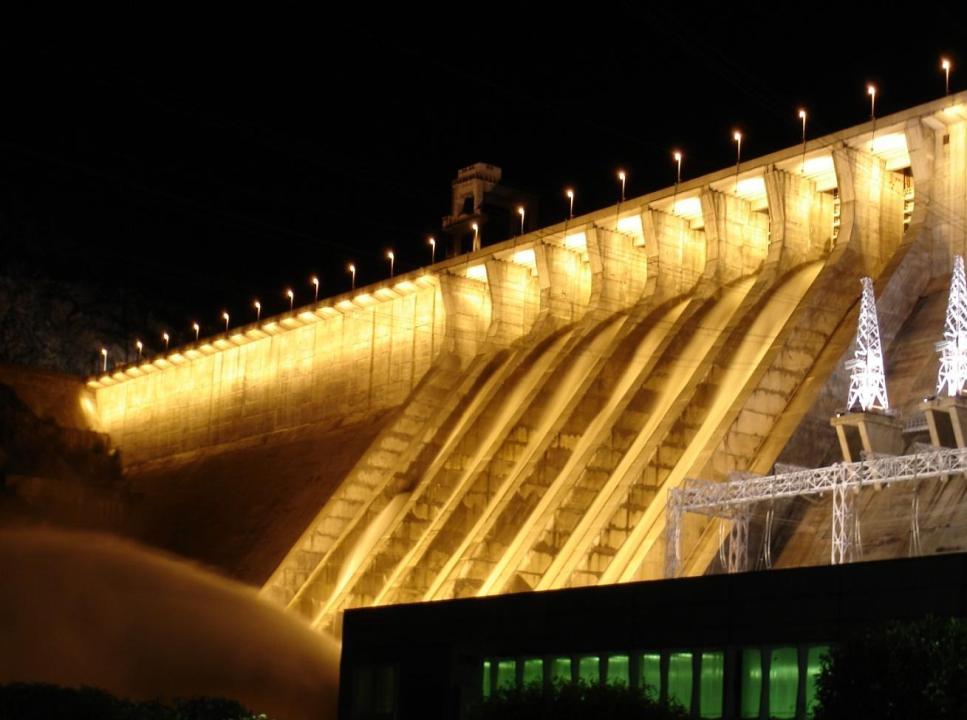 9.	Как называется первая электростанция                        Амурской области:
a)	Бурейская ГЭС;
b)	Зейская ГЕС;
c)	Братская ГЭС;
d)	Тындинская ГЭС.
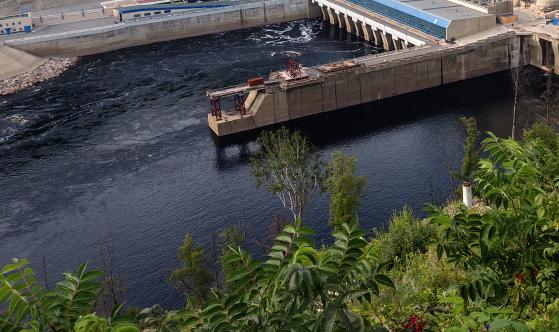 10.На какой реке построена вторая ГЭС 
Амурской области:
a)	Амур;
b)	Зея;
c)	Тында;
d)	Бурея.
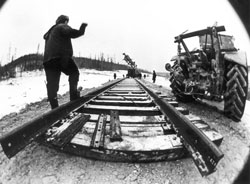 В каком году началось строительство Байкало-Амурской магистрали?
a)	1984;
b)	1994;
c)	1974;
d)	2004.
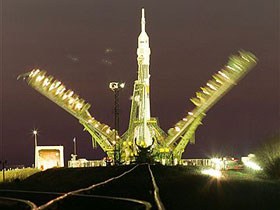 12.	 Сколько космических аппаратов было запущено                 с космодрома «Свободный»:
a)	10;
b)	5;
c)	9;
d)	7.
13. Как называется космодром в наши дни:
a)	Свободный;
b)	Южный;
c)	Восточный;
d)	Западный.
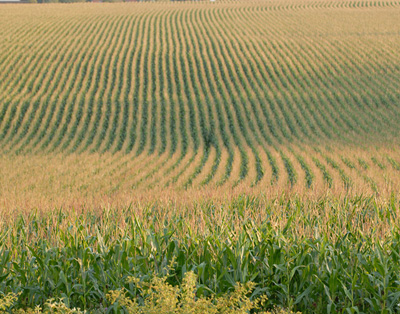 14.	Основная культура выращиваемая                                        в Амурской области:
a)	Кукуруза;
b)	Соя;
c)	Пшеница;
d)	Рис.
15.	Сколько городов в Амурской области:
a)	9;
b)	11;
c)	8;
d)	15.
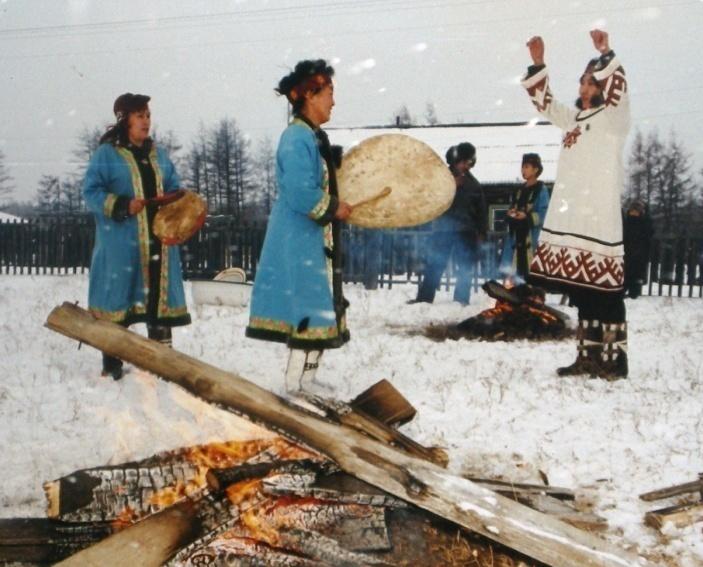 16.	Разведением каких животных занимаются коренные народы северного Приамурья – эвенки?
a)	Лось;
b)	Изюбр;
c)	Кабарга;
d)	Олень.
17.Какой фестиваль ежегодно проводится                       в городе Благовещенске?
a)	Амурские Зори;
b)	Амурская Звезда;
c)	Амурская Осень;
d)	Амурские Голоса.
Сколько лет исполнилось городу Тынде в 2014 году?
a)	40;
b)	39;
c)	38;
d)	41.